Учетная регистрация валютных договоров по движению капиталаУведомление о счетах в иностранных банках
Операции движения капитала -
это валютные  операции между резидентами РК и нерезидентами РК, предусматривающие:

1. финансовые займы;
2. участие в капитале;
3. операции с ценными бумагами, долями участия и производными финансовыми инструментами;
4. приобретение права собственности на недвижимость*;
5. приобретение полностью исключительных прав на объекты интеллектуальной собственности;
6. передачу денег и иного имущества во исполнение обязательств участника совместной деятельности, а также в доверительное управление, траст;
7. передачу денег и финансовых инструментов профессиональным участникам рынка ценных бумаг, осуществляющим валютные операции по поручениям клиентов, на счета    для учета и хранения денег, принадлежащих клиентам; 
8. безвозмездную передачу денег и иных валютных ценностей*.
* операции физ. лиц-резидентов, связанные с приобретением права собственности на недвижимость, а также    безвозмездной передачей денег и иных валютных ценностей не подлежат учетной регистрации.
Резидент обращается за получением учетного номера (далее - УН)
в территориальный филиал Национального Банка РК по месту постоянного проживания (для физ. лица) либо нахождения (для юл. лица):
Срок учетной регистрации НБ - 5 рабочих дней. 

Нарушение указанных сроков влечет на резидента административную  ответственность
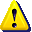 Учетной регистрации подлежит валютный договор по движению капитала, в рамках которого предусмотрено:
Поступление имущества (денег) в РК на сумму  > 500 тысяч $ в эквиваленте
Передача имущества (денег) из РК на сумму  > 500 тысяч $ в эквиваленте
Если в валютный договор (далее - ВД) по движению капитала на дату его подписания не указана сумма договора, то ВД рассматривается как договор, подлежащий учетной регистрации.
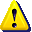 УН, дата его присвоения указываются на первом листе оригинала или копии ВД по движению капитала с заверением подписью уполномоченного работника и печатью филиала НБ.
Получение нового УН по валютному договору по  движению капитала необходимо при изменении:
валюты ВД;
участников ВД – перемена лиц в требованиях или обязательствах резидента;
предмета ВД – переклассификация операции движения капитала/изменение формы отчета;
идентификационных данных нерезидентов-участников ВД – ФИО, наименование, страны проживания /регистрации;
места постоянного проживания (нахождения) резидента – передислокация в другую область, город.
Снятие ВД по движению капитала  с учетной регистрации:
при присвоении нового УН;
после получения НБ письменного сообщения резидента:
… об изменении условий ВД или иных сведений, в результате чего сумма ВД устанавливается 500 000 $, или ВД не подлежит учетной регистрации в соответствии с пунктом 17 Правил;
…  об отсутствии исполнения обязательств сторонами по ВД с истекшим сроком действия;
…  о полном прекращении обязательств между сторонами;
…  о завершении владения активом;
… о смерти, объявлении умершим, признании недееспособным или ограниченно дееспособным физ. лица-нерезидента, ликвидации юр. лица-нерезидента, являющегося стороной ВД по движению капитала*;
… об изменении резидентства стороны ВД по движению капитала, в результате которого операции по договору не будут являться операциями движения капитала*;
внесения сведений в Национальный реестр бизнес-идентификационных номеров о прекращении деятельности юр. лица-резидента;
при наличии документа гос. органа или иного уполномоченного органа о смерти, объявлении умершим, признании недееспособным или ограниченно дееспособным физ. лица-резидента и отсутствия правопреемника.
*  в данных случаях резидент вместе с письменным сообщением предоставляет копии подтверждающих документов.
Уведомление о счетах в иностранных банках
банковские счета ЮЛ-резидентов в иностранном банке 
неаллокированные металлические счета ЮЛ-резидентов в иностранном банке
Уведомлению подлежат:
физические лица 
филиалы (представительства) иностранных организаций 
участники МФЦА
Не уведомляют о счетах в иностранных банках:
Срок обращения:  до проведения операций с использованием данного счета
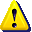 Уведомление о счетах в иностранных банках:
Получение нового УН  
требуется 
при изменении:
Счет в иностранном банке снимается с учетной регистрации:
1) наименования иностранного банка;
2) места нахождения резидента – при передислокации в другую область, город республиканского значения, столицу.
1) при присвоении нового УН;
2) после получения НБ письменного сообщения юр. лица-резидента о закрытии счета;
3) внесения записи в Национальный реестр бизнес-идентификационных номеров о прекращении деятельности юр. лица-резидента;
4) после получения НБ сообщения юр. лица-резидента о ликвидации иностранного банка.
Резидент по ВД с УН письменно сообщает в НБ  не позднее 60 календарных дней со дня:
изменения места постоянного проживания /нахождения – по месту нового проживания /нахождения о таких изменениях;

внесения изменений и (или) дополнений в ВД по движению капитала, заключения иного ВД или изменений и (или) дополнений к нему, подписания или вступления в силу документов, относящихся к осуществлению операции движения капитала, – по месту присвоения УН ВД по движению капитала о таких изменениях и (или) дополнениях с представлением копий соответствующих документов;

изменения идентификационных данных ВД по движению капитала – по месту присвоения УН ВД по движению капитала о таких изменениях;

изменения реквизитов счета в иностранном банке – по месту присвоения УН для счета в иностранном банке о таких изменениях  с представлением копий соответствующих документов;

изменения наименования юридического лица-резидента – о таком изменении по месту присвоения УН для счета в иностранном банке.